Social Skills Posters
Get your Friend’s Attention
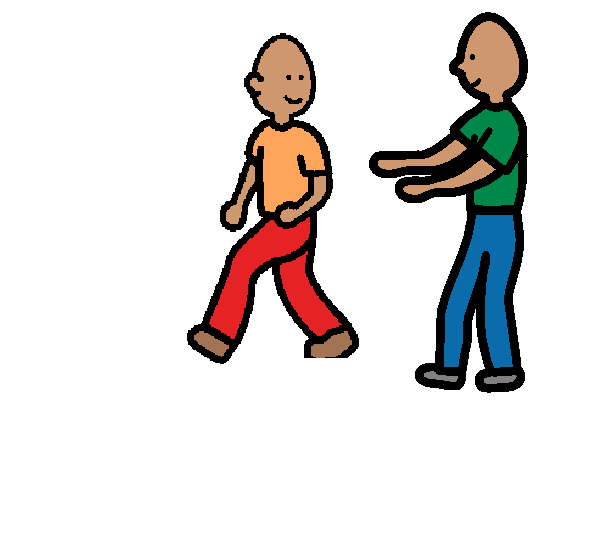 Tap your friend on the shoulder, look at him, and say his name.
Skill 1 – Getting Attention
Explain the rationale
Describe the skill
Look at your friend
Tap their shoulder
Say their name
Demonstrate
The right way
The wrong way
Practice
Giving
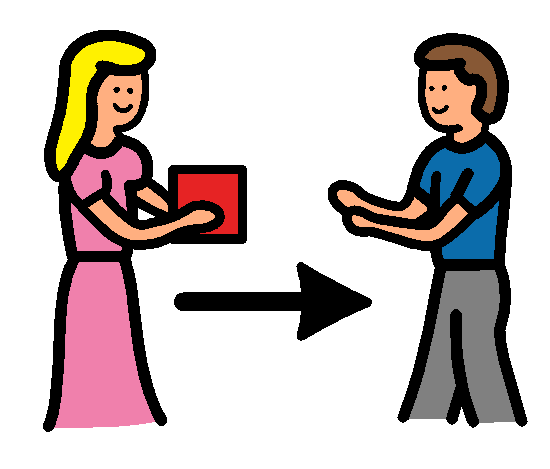 Get your friend’s attention, say “Here!” Give the toy to your friend.
Skill 2 – Giving
Explain the rationale
Describe the skill
Get your friend’s attention (Look, Tap, Say their name)
Say “Here!”
Give toy to a friend
Demonstrate
The right way
The wrong way
Practice
Asking
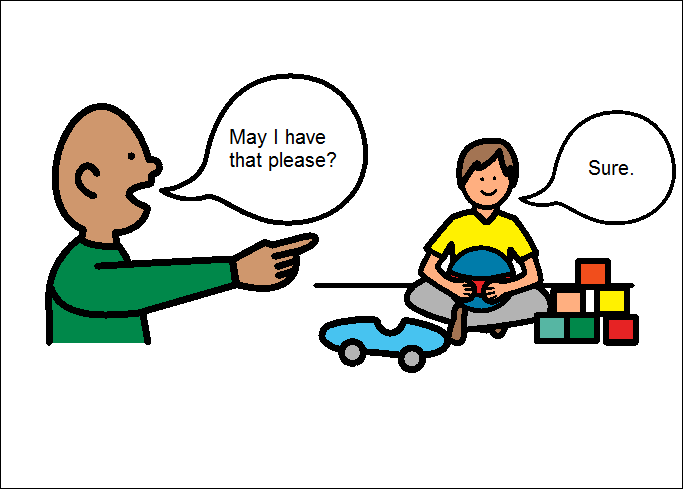 Get your friend’s attention. Hold out your hand. When you ask for the toy, say “May I have that please”.
Skill 3 – Share Request – “Asking”
Explain the rationale
Describe the skill
Get friend’s attention (Look, Tap, Say their name)
Hold out your hand
Ask for toy (“May I have that please?)
Demonstrate
The right way
The wrong way
Practice
Give a Play Idea
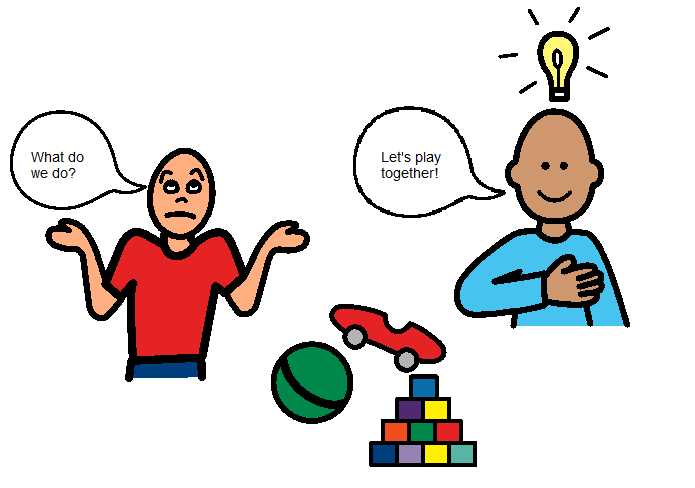 Get your friend’s attention. Give your friend a toy. Give an idea for what to do with the toy or a game.
Skill 4 – Play Organiser “Giving Ideas”
Explain the rationale
Describe the skill
Get friend’s attention
Give friend a toy
Give an idea of what to do with the toy
Give an idea for a play activity or game
Demonstrate
The right way
The wrong way
Practice
Give a Compliment Outside
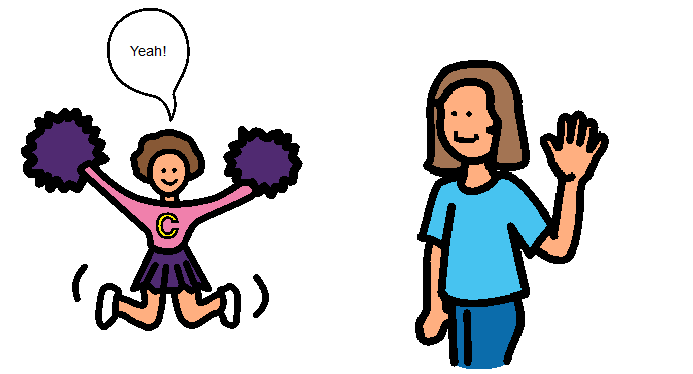 Get your friend’s attention. Say, “Way to go!” Give a high-five to your friend.
Give a Compliment Inside
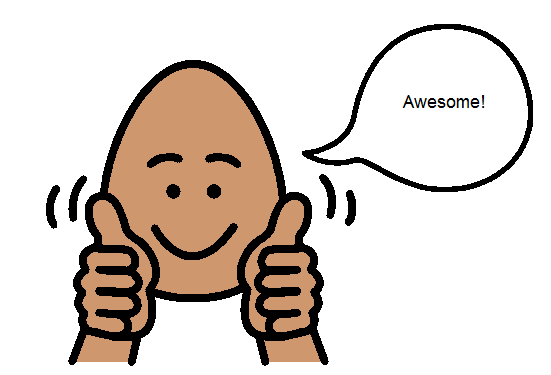 Get your friend’s attention. Say, “Awesome!” or 
“You did it!”
Skill 5 – Give a Compliment
Explain the rationale
Describe the skill
Verbal: Say things like “awesome”, “way to go”, “you did it”.
Physical: Do things like high five, pat on the shoulder.
Demonstrate
The right way
The wrong way
Practice